Deniz yolu teknolojileri
İlknur Tok 8/A - 284
İçindekiler
Yakıt Tasaruffu
Aerodinamik 
Konfor ve Çizim
Ergonomi
Maaliyet 
Teknemin Özellikleri
AdBlue Nedir?
YSS Teknolojisi
Sorular
Yakıt tasarrufu
Teknelerdeki yakıt tüketimleri markalara göre değişebiliyor, 2019 yılından itibaren bir çok araç çevre dostu kampanyasına destek olmak için bir çok fikir ortaya attı, örneğin yeni teknoloji ile yapılmış bir motor çevreye saygıdan dolayı yakıt tasaruffu olduğunda uyarı verecektir.
Aerodinamik
Aerodinamik; hareket eden katı kütlelerin havayla etkileşimlerini inceleyen bilim dalıdır. Aerodinamik sözcüğü Yunanca'dan gelmiş olup havanın hareketi hakkında olan bir bilim dalıdır. Parçalı olarak katı bir cisim ile irtibata geçmiş olması , havanın hareketi ve uçağın kanadı gibi, buna örnek olarak gösterilebilir. Aerodinamik akışkan dinamiği ve gaz dinamiğinin bir alt dalıdır, ve aerodinamiğin birçok bakış açısı teorisi bu alanlarda ortaktır. Aerodinamik genellikle gaz dinamiği için kullanılır, gaz dinamiğinin aerodinamikten farkı gaz dinamiği tüm gazlar için çalışır , aerodinamik gibi yalnızca hava ile sınırlanmamıştır.
Konfor ve çizim
Teknelerde belirlenmiş bir sembol olduğu için yeni tasarımlarda çoğu tekne mühendisleri orijinalliği bozmak istemiyor ve bu sebeple ek olarak tekneye satın alınıyor ve maliyet artıyor.






Şekilde gördüğümüz koltuk ek olarak teknelere ekleniyor.
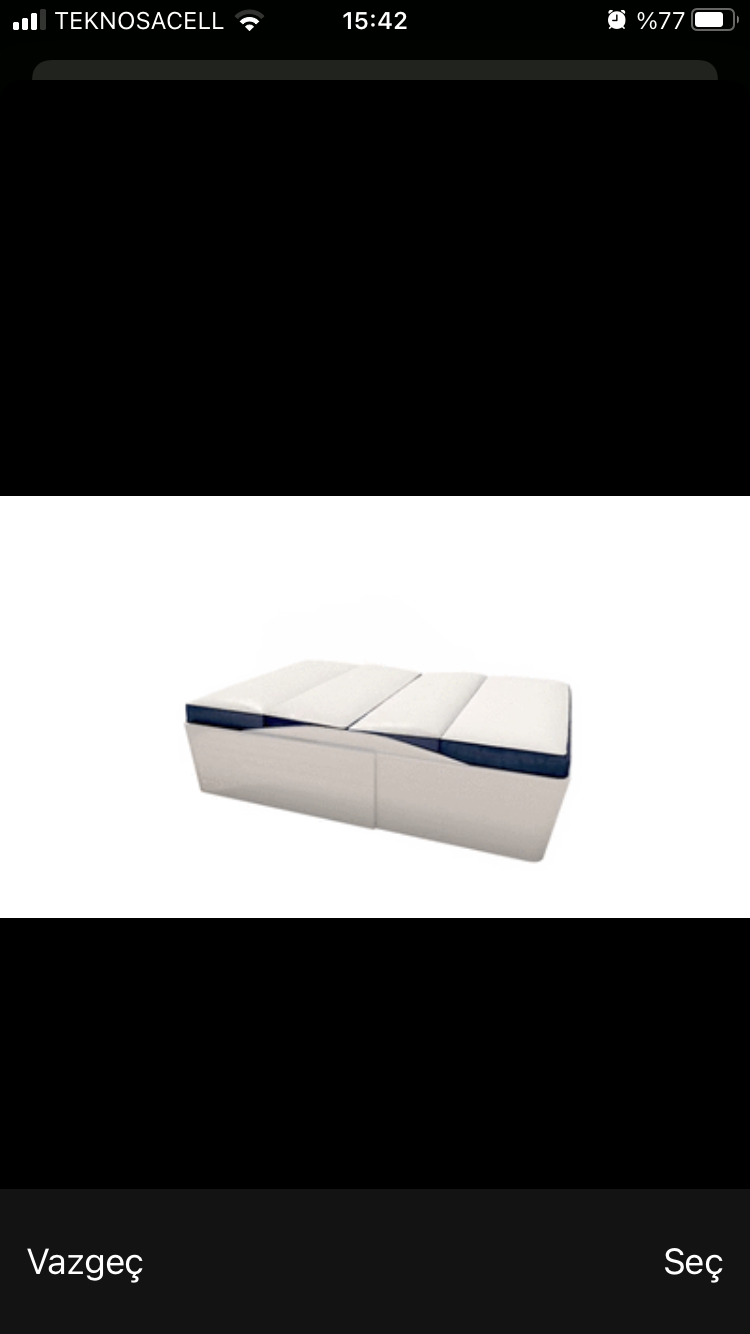 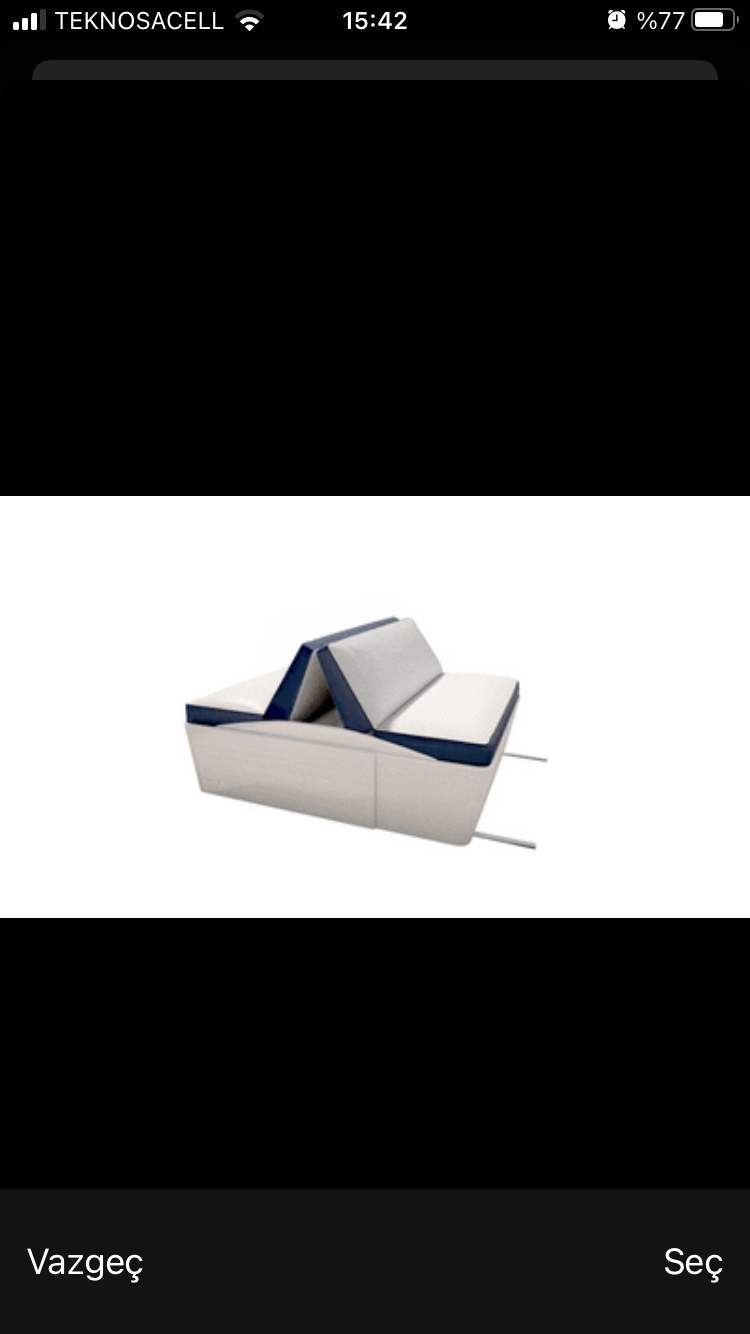 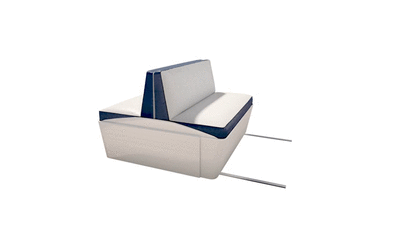 Maliyet
Bir tekne kaptanı için maliyet nedir sorusu şöyle cevaplanıyor – gezginkorsan.org -
45ft'lik bir teknenin önemli bir tamir çıkmadığı sürece, bakım, ufak tefek tamir, sigorta, yakıt, yelken sök/tak, hesapta olmayan giderler vs. Senelik 4.000/6.000 euro arasında.Buna marina ücretini ekleyin. Benim tekne için senelik 3.000 euro ve 10.000 euro arasında marina var. Belediye bağlama yerleri daha ucuz ama ben bağlamam. Bütçeye göre seç beğen al.Tabi bende olmayan su yapıcı, jeneratör, klima vs. varsa maliyet artacaktır. Yazdıklarım 4 yaşında 45ft'lik bir tekne için.
Teknemin Özellikleri
Benim teknem çevre dostu kampanyası içerisinde üretilecek ve bu yüzden AdBlue teknolojisi kullanacağım ardından yeni tekne kullanmaya merak salan insanlar için yapay zekadan yararlanacağım.
AdBlue
SCR’ye gelen zararlı NOx gazlarının egzoz vasıtasıyla havaya karışmasından önce bu gazlara AdBlue sıvısı püskürtülüyor. Burada NOx gazları ile AdBlue sıvısı tepkimeye girerek saf azot ve su oluşturuyor.
YSS TEKNOLOJİSİ
Deniz araçlarına merakı olan birçok insan tekne kullanmaya korkabiliyor, bu sebeple sadece tekne kullanmak hayal olarak kalıyor.
Bunun için geliştirmiş olduğum YSS teknolojisini kullanmayı düşünüyorum. 
Nedir Bu YSS?
YSS yani açılımı olarak Yapayzeka Sayesinde Stop Etme, adındanda anlaşılacağı gibi araç herhangi bi tehlikeyle karşılaştığında bunu yapayzeka sayesinde algılıyor ve kendini durduruyor.
Sorular
Tasarlanan kullanıcılar için uygun mu? Güvenli mi?
Evet, uygun. Çünkü tekne yapayzeka tabanlı ve günümüzde kullandığımız hemen hemen her şey yapayzeka sayesinde güvenli.
Tasarladığınız araç ne tür enerji kullanıyor?
Tasarladığım araç, AdBlue teknolojisiyle benzin kullanıyor.
Tasarladığınız üretilebilir mi?
Evet, çünkü artık bir çok araç çevreye zarar vermekte. Ancak benim geliştirdiğim araç çevreye daha duyarlı olarak geliştirildi.
Sorular - 2
Tasarımınızın benzer araçlardan üstün tarafları nelerdir?
Tasarımım daha günümüze uygun, daha modern ve daha akıllı.
Aracınız ergonomik mi?
Bunun için kullanıcıların fikrini almalıyız çünkü her bir gelişme kullanıcıların şikayetleri dikkate alınarak yapıldı.
Yenilebilir enerji kullanılarak geliştirilen araçların dünyamız ve çevremiz açısından öneminin daha iyi anlaşıldığı söylenebilir mi?        
Kesinlikle söylenilebilir çünkü AdBlue teknolojisi bunun için geliştirildi.
Tekrar yapsanız neleri değiştirirdiniz?
Bu soruyu arkadaşlarımın projelerinden sonra cevaplamak isterim çünkü onların projeleride bana ilham kaynağı olabilir.